Observational Constraints on the Running Vacuum Model
Student’s name:  Lu Yin 
 National Tsing Hua University
Outline

Introduce the running vacuum model(RVM)

Observational constraints on RVM

Summary
Introduce the running vacuum model
The Einstein equation is given by


set                 ,                   is the Ricci scalar
and       is the energy-momentum tensor of matter and radiation
                   is the time-dependent cosmological constant
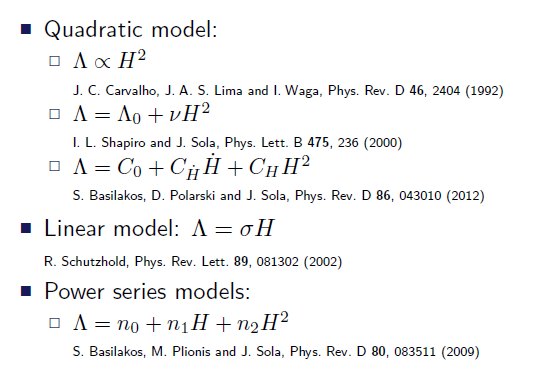 Considering the FLRW metric

We obtain the Friedmann equations 



where                            ,      is the conformal time
                        and                                
the equation of state(EoS) given by
We consider     to be a function of the Hubble parameter 

where     and     are two free parameters, 
From the conservation equation
we have
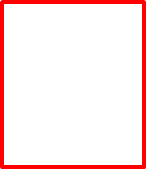 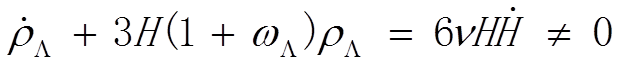 Resulting in that dark energy unavoidably couples to matter and radiation , given by



         is the decay rate of the dark energy 
   taken to be

 
  Then we get
where                  and       is the energy density of matter or radiation at
The metric perturbation is given by



i,j=1,2,3 h and     are two scalar perturbation in the synchronous gauge
  the matter and radiation density perturbation 





  where                           and
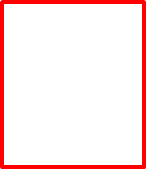 Observational constraints on RVM
We use the CosmoMC program to perform the 
    global fitting for the RVM
Dataset:     
        CMB : Planck 2015 
              (TT, TE, EE, lowTEB, low-l polarization and lensing from SMICA)
        BAO : Baryon acoustic oscillation data from BOSS
         Weak lensing
               data and        data
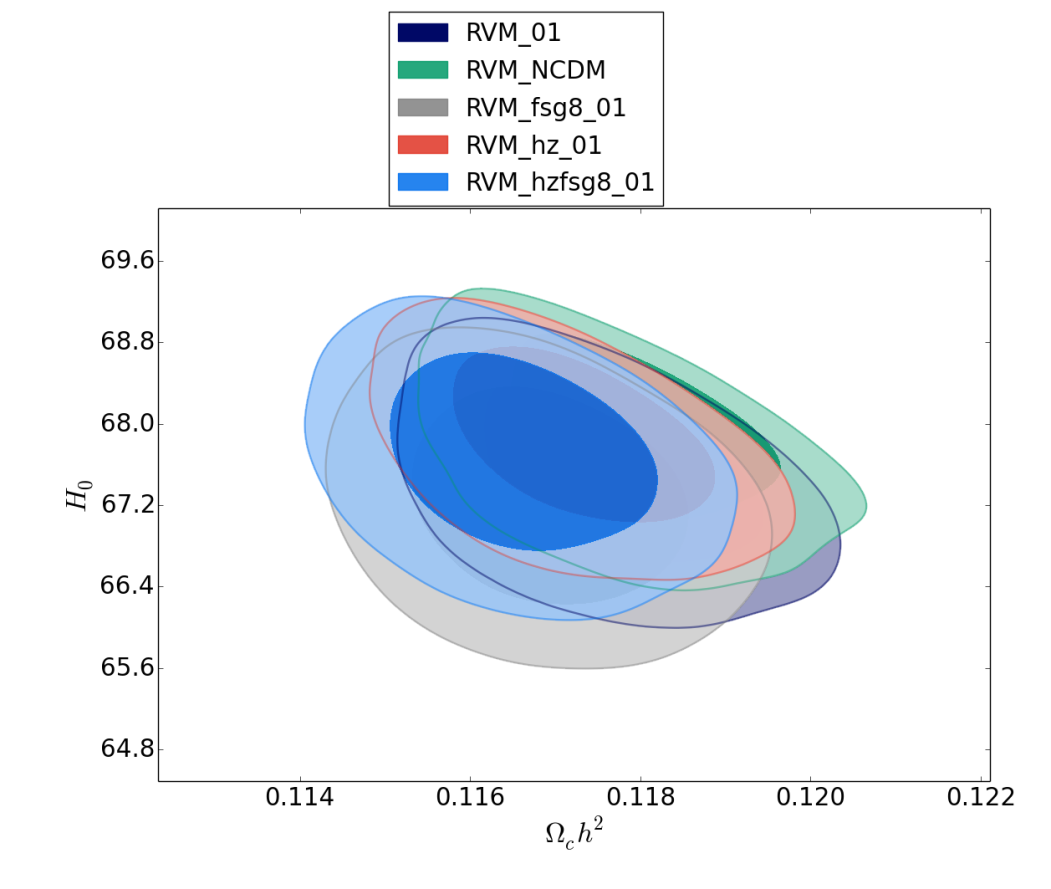 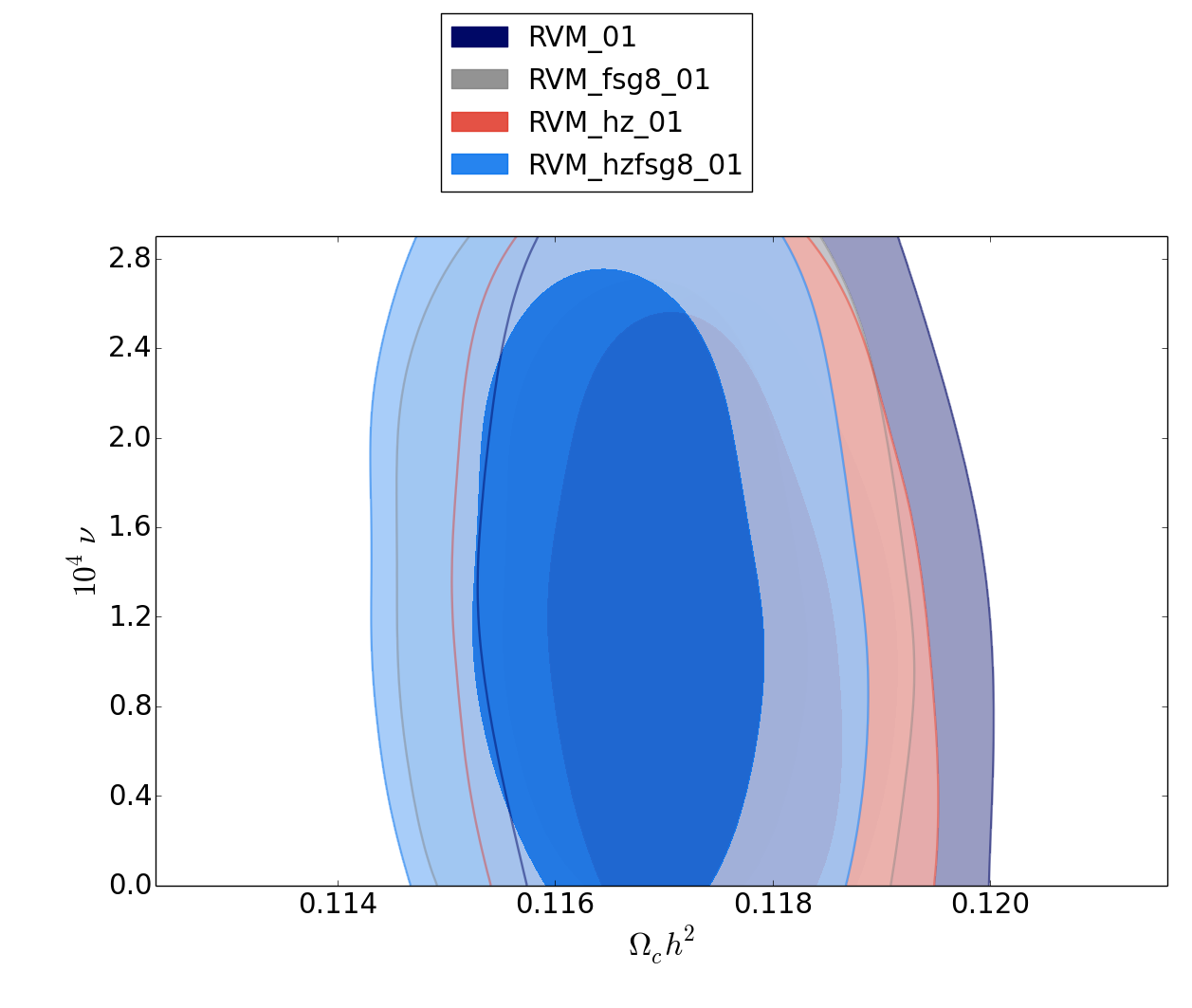 Fitting results for the RVM with
Summary
The running vacuum model scenario is suitable to describe the last-time accelerating universe at the background level.
By performing the global fit from the observational data , we have obtained that
           <         , implying that the current data       lll prefers RVM.
Thank you